January 2012
802.11ah PHY Characteristics
Date: 2012-01-16
Authors:
Slide 1
Timo Koskela, Renesas Mobile Corporation
January 2012
Abstract
In our earlier contribution 1515r1 we presented offloading simulation results for the 11ah use Case 3, Wi-Fi offloading on 16Mhz channel width 
10x downclocking from 160MHz
Downclocking increases the PHY overhead (Slot Time/SIFS&DIFS) 

We further investigated the effect of PHY overhead due to the downclocking and reproduced the earlier simulations with new set of values

Initial values for slot time / SIFS are proposed
Slide 2
Timo Koskela, Renesas Mobile Corporation
January 2012
Simulation Parameters
10x downclocked PHY Characteristics in 1515r1
SIFS 160 us
DIFS 250 us
Slot Time 45 us

1515r1 simulations were reproduced with scaling of PHY characteristics from (1544r0 – 11af PHY contribution) 
SIFS 80 us
DIFS 170 us
Slot time 45 us
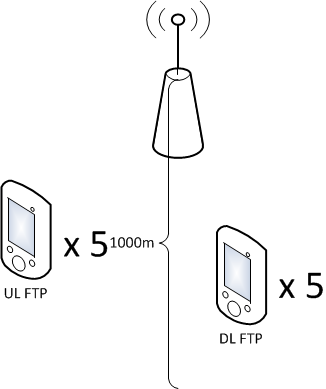 Slide 3
Timo Koskela, Renesas Mobile Corporation
January 2012
Simulation Results
Performance metrics measured on top of TCP/IP layer
With scaled values:
Average fairness (Jain’s index) 	=   	~0.4
Average aggregated throughput 	=   	3182 kbit/s
Highest STA rate seen			= 2100kbit/s	
With downclocked values (from 1515r1)
Average fairness (Jain’s index) 	= 	~0.4
Average aggregated throughput 	=	2669 kbit/s
Highest STA rate seen		= 	1700kbit/s 
~20% improvement by just decreasing the SIFS
Fairness: Jain’s Fairness Index is used
Measures fairness between the users and the index has maximum value when all STAs have the equal share of the resources ( The result ranges from  1/10 (worst case) to 1 (best case))
Slide 4
Timo Koskela, Renesas Mobile Corporation
January 2012
Conclusions
With shorter SIFS/DIFS the throughput is increased
But fairness is not improved

We propose initial values for the slot time and SIFS for the performance evaluation of 11ah
Slot time = 45us
SIFS time = 80us
-> DIFS time = 170us
Slide 5
Timo Koskela, Renesas Mobile Corporation